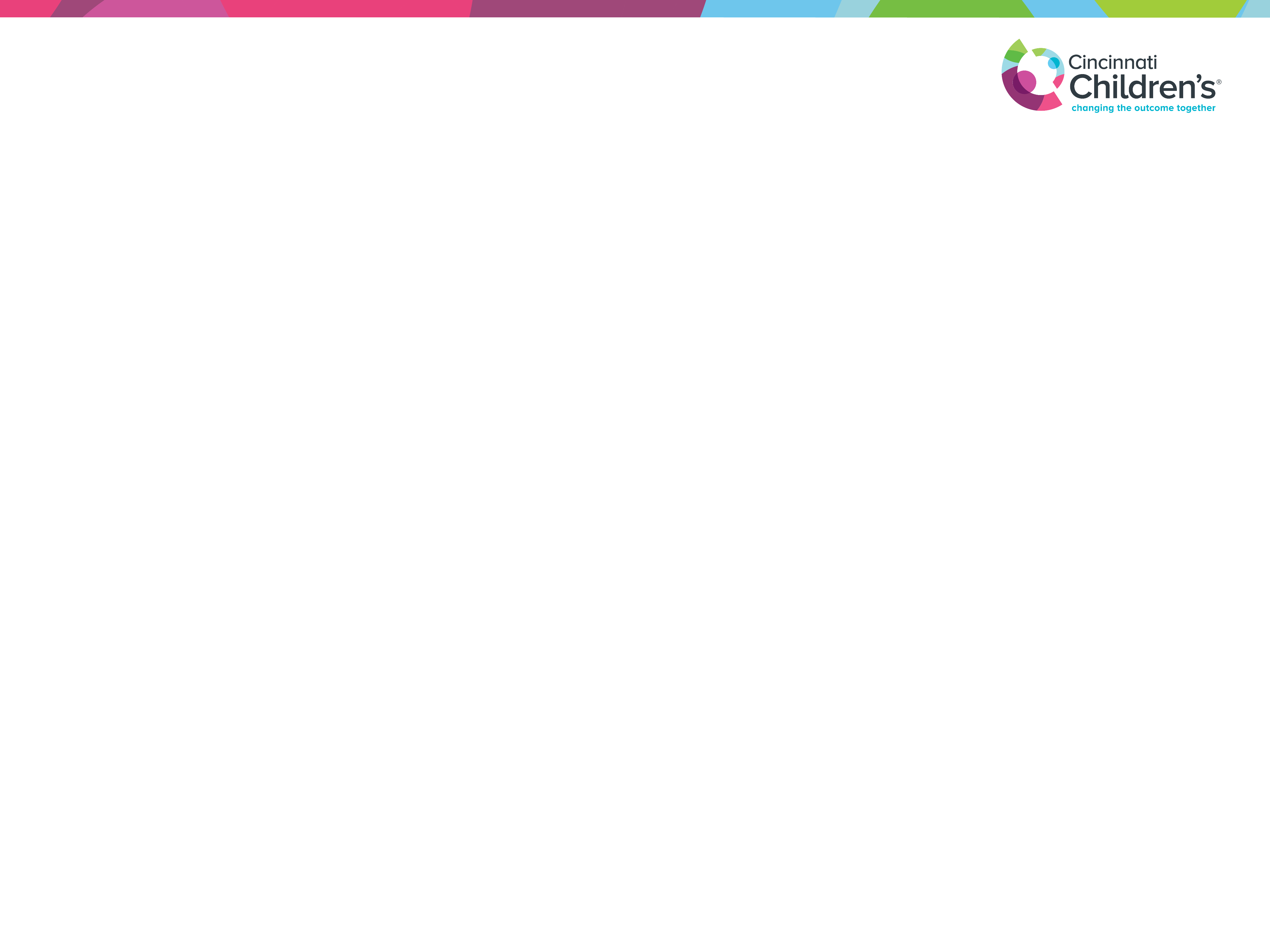 A Single Center Perspective on Standardized Practices for Central Venous Catheter Removal in Acute Care Cardiology
Megan Rodts1; Nicolas Madsen2; Sheryl Bloomer3; Elizabeth Farmer1; Kelsey Hart3; Brittany Frakes1; Lisa Kohr1; Kimberly Luebbe1; Leah Mousa4; Anissa Taylor1; Colleen Pater1,3,5

1Cincinnati Children’s Hospital Medical Center, The Heart Institute; 2 UT Southwestern, Department of Pediatrics, Children’s Health; 3Cincinnati Children’s Hospital Medical Center, The James M. Anderson Center for Health Systems Excellence; 4University of California San Francisco;  5University of Cincinnati College of Medicine Department of Pediatrics
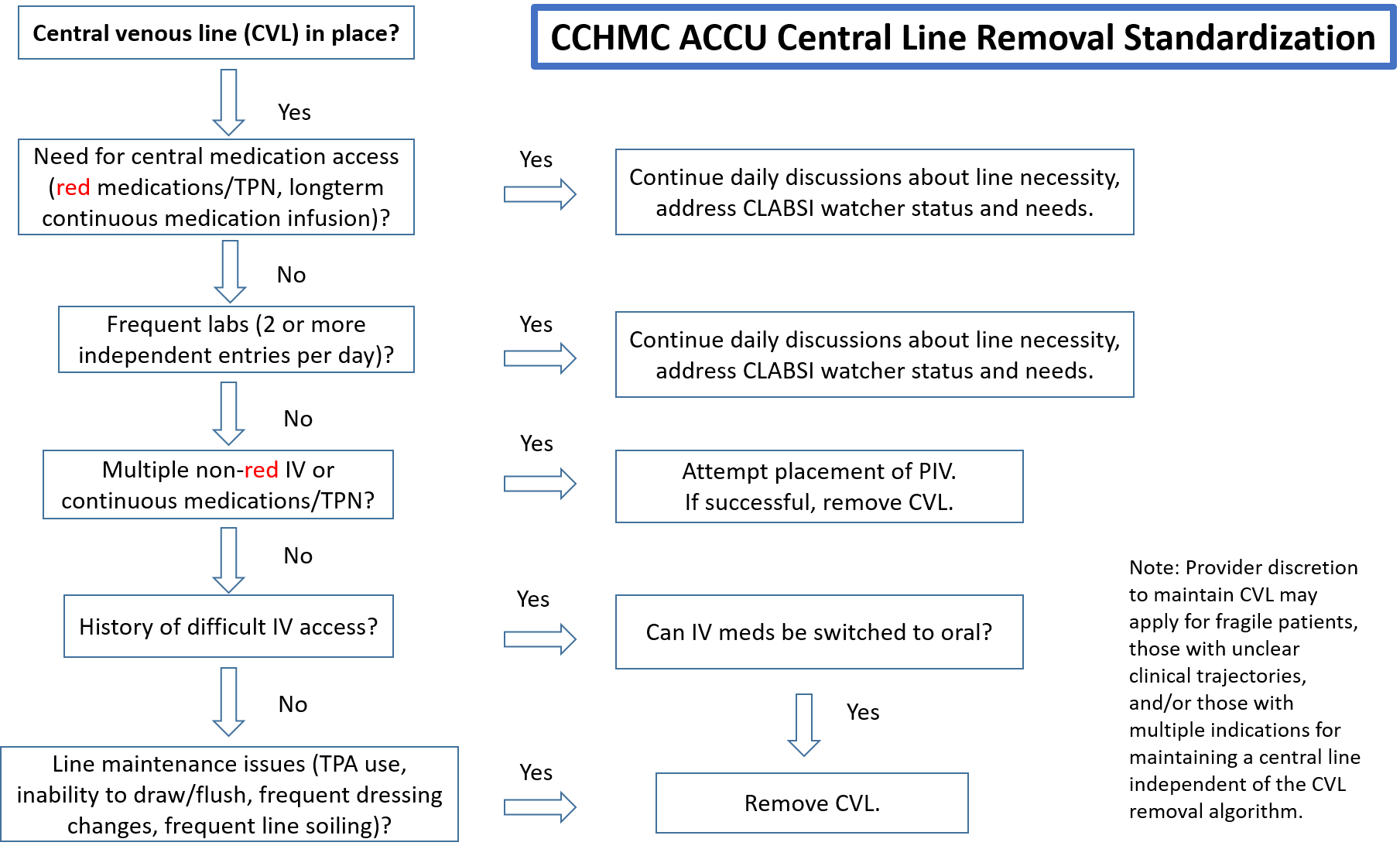 Figure 1: CCHMC ACCU Central Line Removal Standardization Protocol.
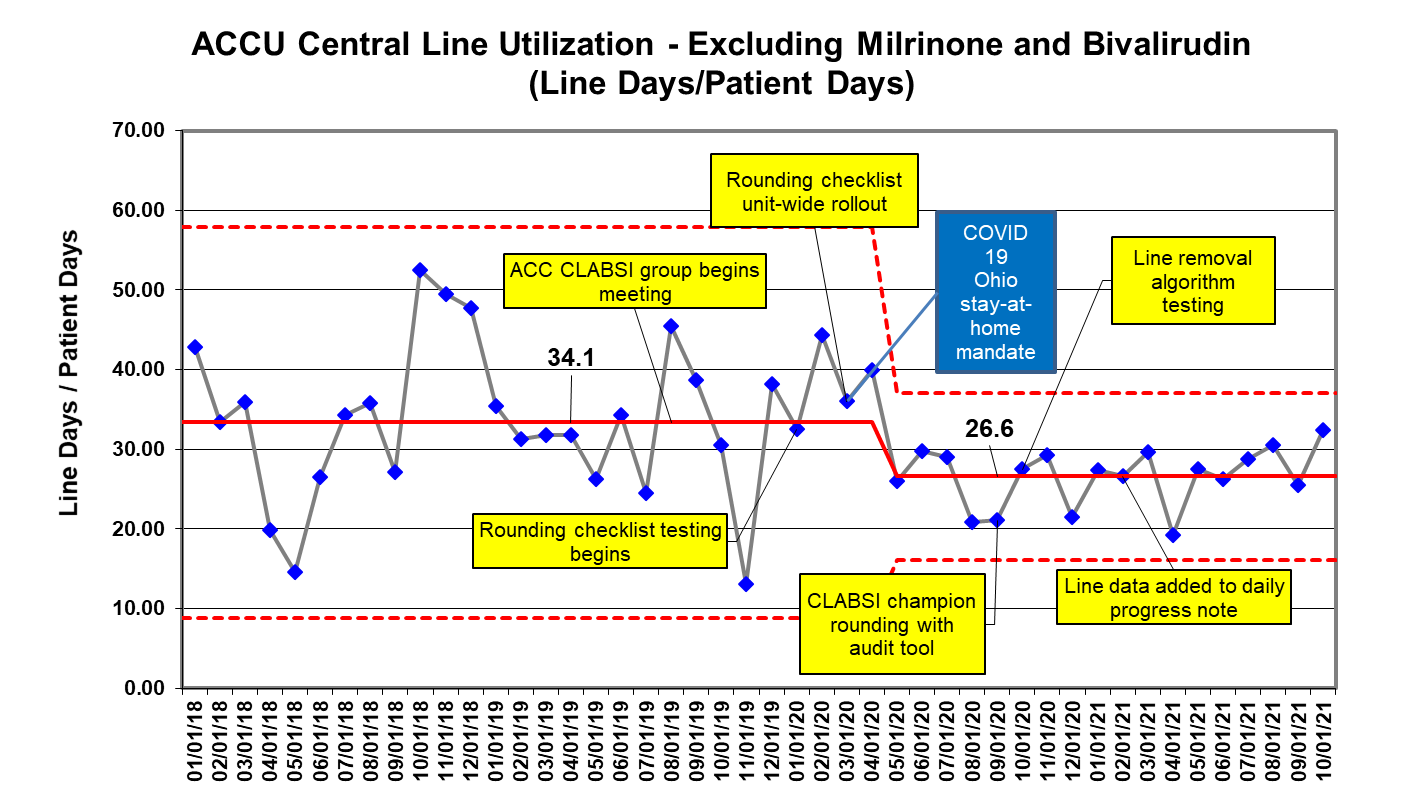 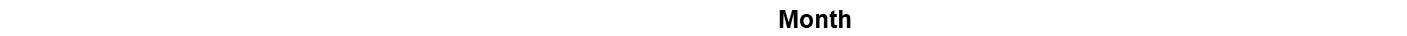 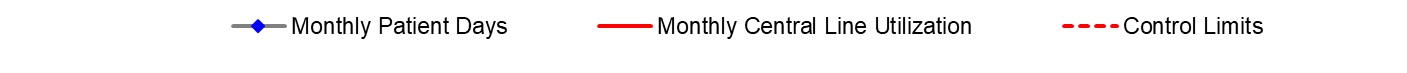 Figure 2:  XMR demonstrating ACCU central line utilization, defined as line days per patient days, per month, excluding patients on chronic milrinone and bivalirudin therapy.
No changes were seen in balancing measures. 5 CVCs needed to be replaced within 7 days due to changes in medical condition. There were no changes in peripheral IV infiltration rate.
Figure 3: Prevalence of protocols versus standard practices for CVC use across participating centers (n=18, out of 46 surveyed centers)
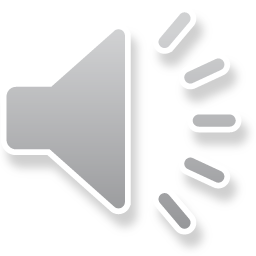 Additionally, a short survey was sent to 46 North American ACCUs to investigate local CVC removal practice.